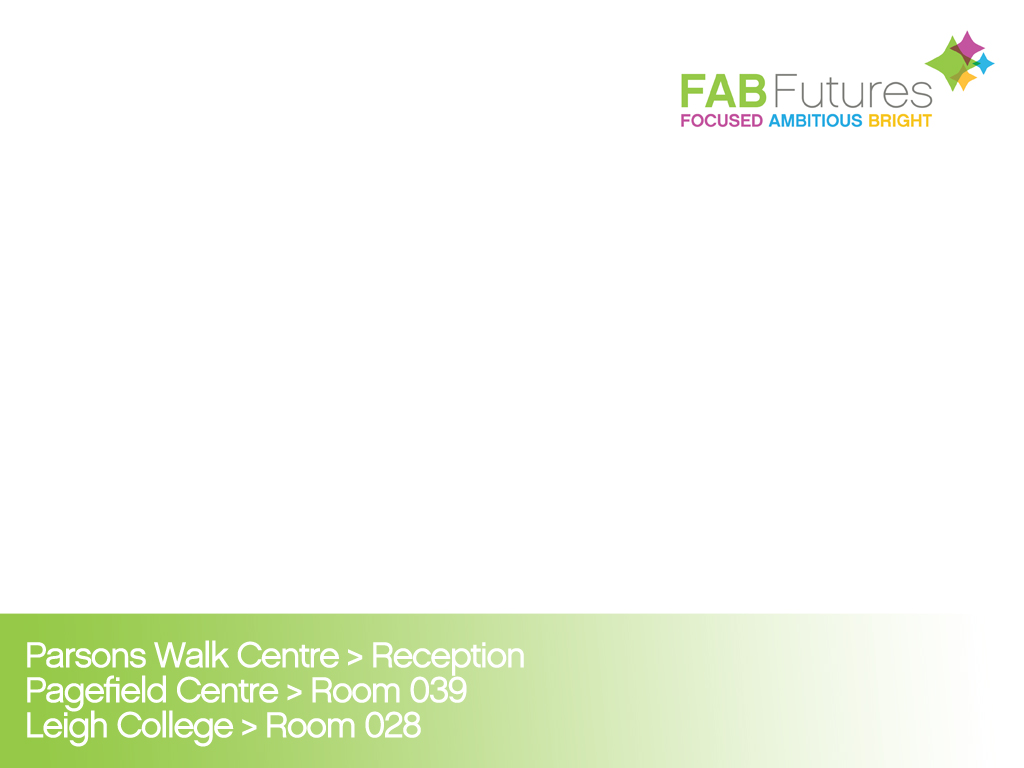 Progression after Level 3
Employment
Higher Education
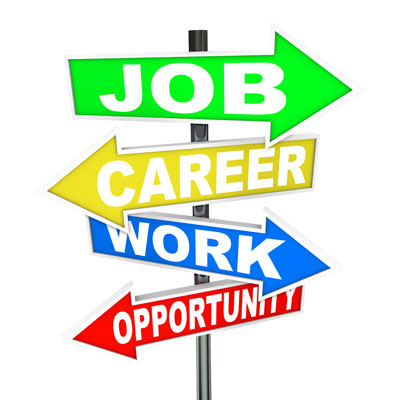 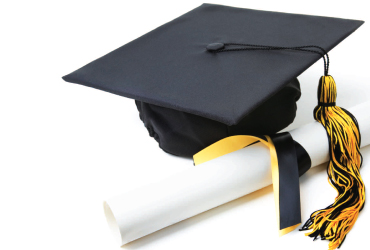 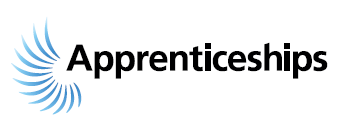 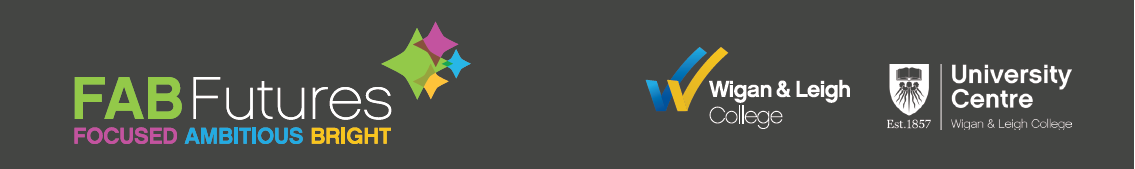 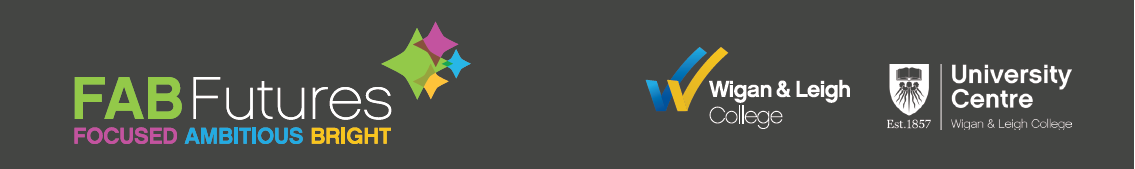 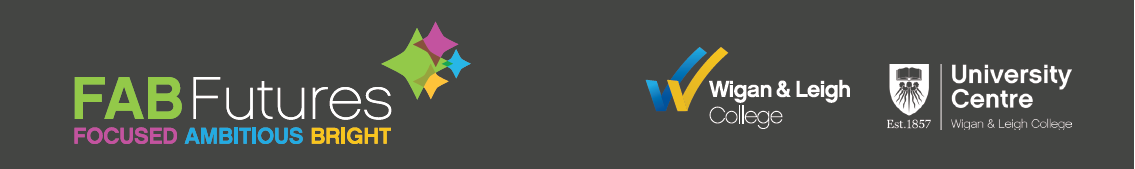 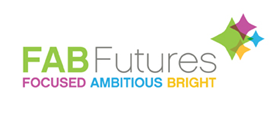 What progression routes are available for level 3 students?
Higher education study at university

Higher education study at the University Centre at Wigan & Leigh College

A higher or degree level apprenticeship

Employment

We offer extensive support for each route
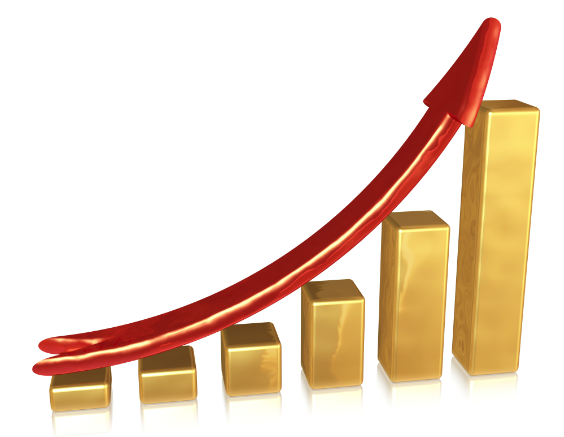 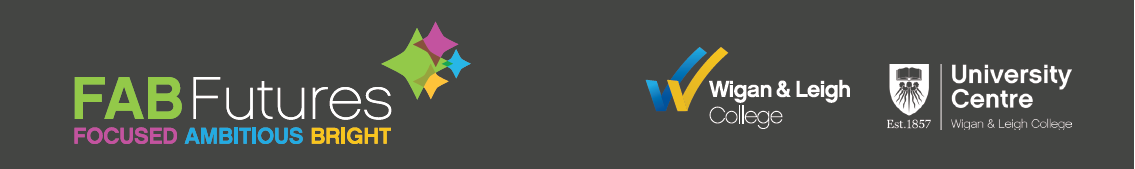 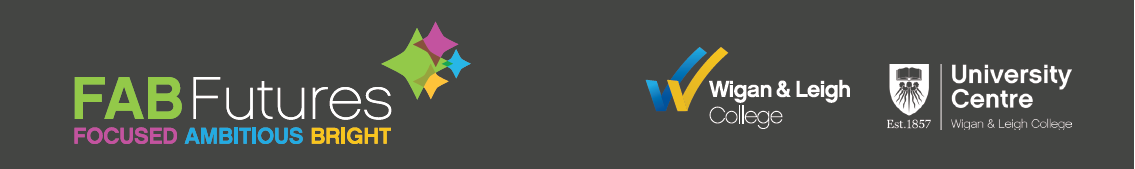 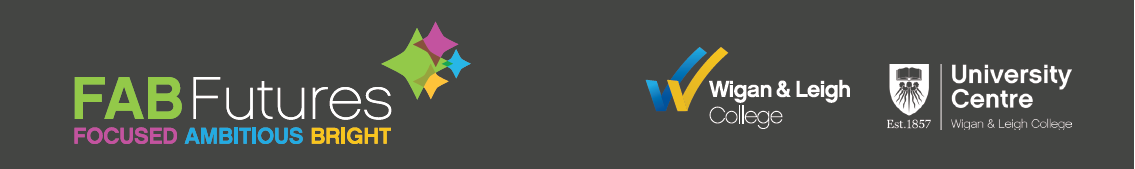 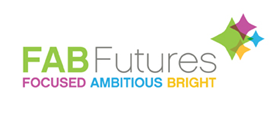 Benefits of higher education
Career Benefits

Careers that require a degree, e.g. lawyer, teacher, doctor, architect
Opens the doors to other career options
Transferable skills
Networking with professionals
Work placements and experience

Personal Benefits

Independence
New friendships
Extra curricular activities to develop further interests

Financial Benefits

Greater range of jobs available
Higher salaries throughout working life
Earn whilst studying – Higher/Degree Apprenticeships
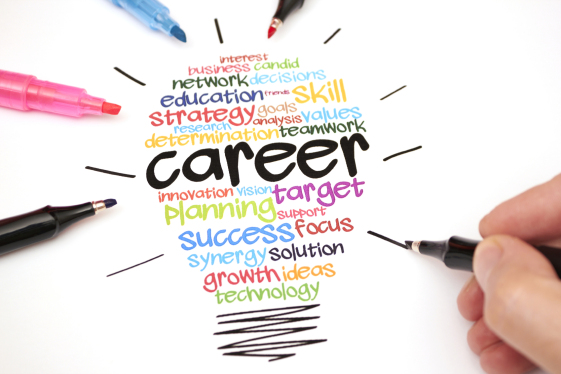 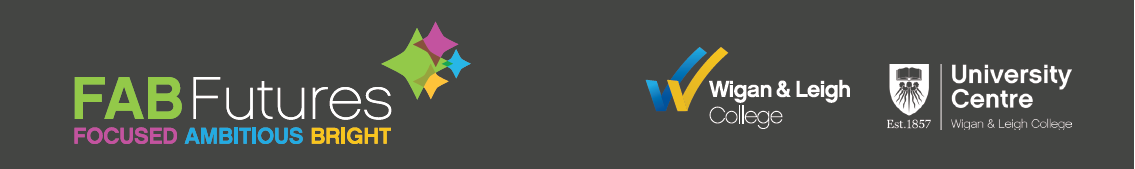 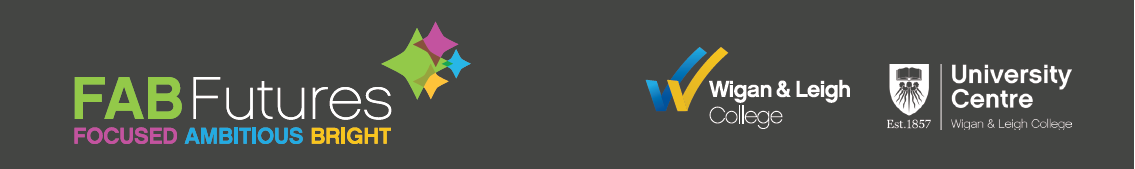 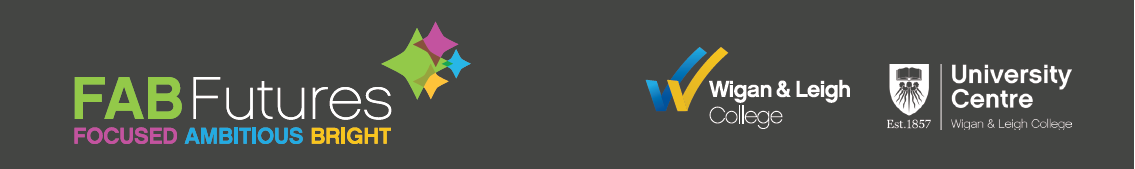 [Speaker Notes: Career Benefits - it is predicted that by 2022 half of all jobs will require a higher education qualification of some type. 

Financial Benefits - evidence has suggested that graduates can earn up £500,000 more on average than their non-graduate counterparts.]
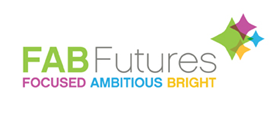 Applying through UCAS
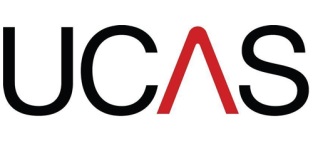 UCAS is the national university application service for applying for higher education courses in the UK
All university applications have to be made through UCAS
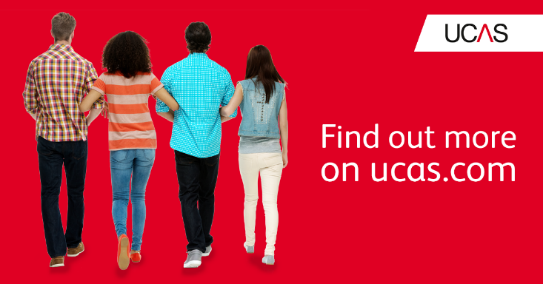 Research is essential!
The UCAS web site provides answers to lots of HE questions, i.e. universities and courses, what is studying and grades needed.
Your son/daughter should take time to explore the site and to inform themselves!
Uni visits are not a possibility at this time but research should not be held off – Uni’s are offering virtual tours and also online taster sessions to help your son/daughter make choices and you parents can join in to.
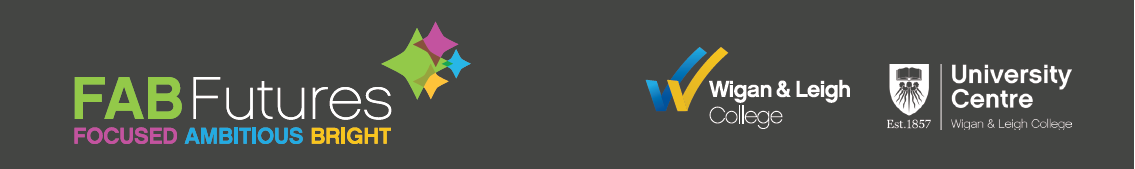 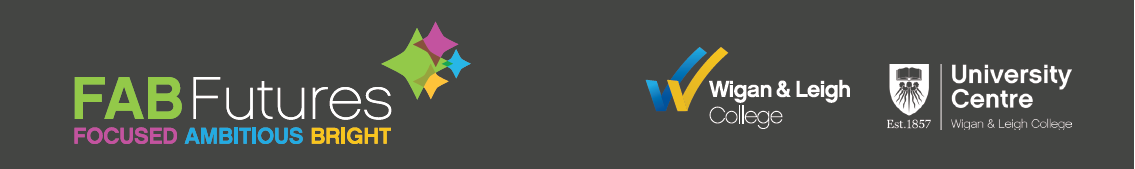 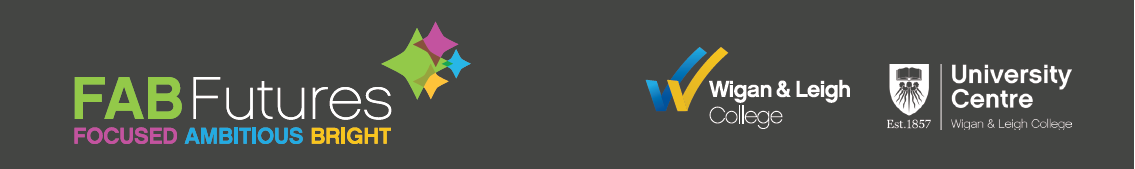 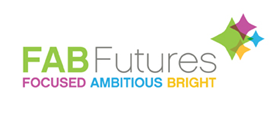 Applying through UCAS
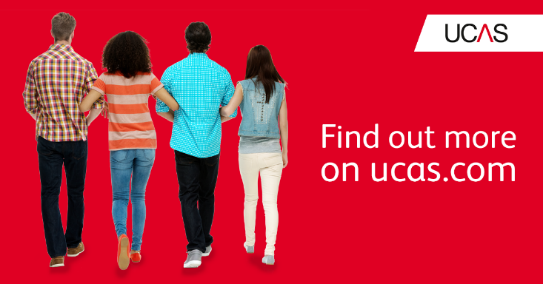 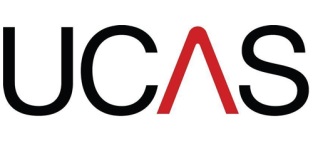 Important links for parents

Help to find virtual tours and taster session
https://www.ucas.com/undergraduate/what-and-where-study/open-days-and-events/virtual-tours
Understanding the application process
https://www.ucas.com/undergraduate/applying-university/ucas-undergraduate-advice-parents-and-guardians

Your help and support will go a long way with your son or daughter but you need to know where to look for the right information.
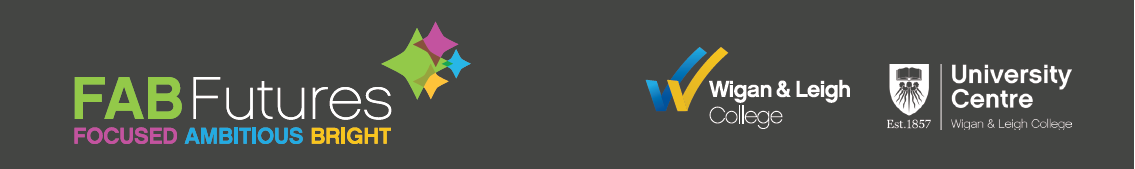 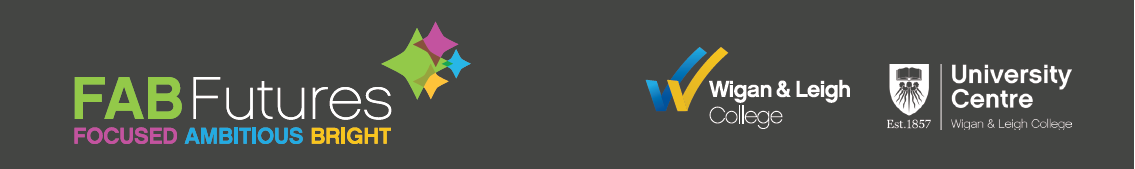 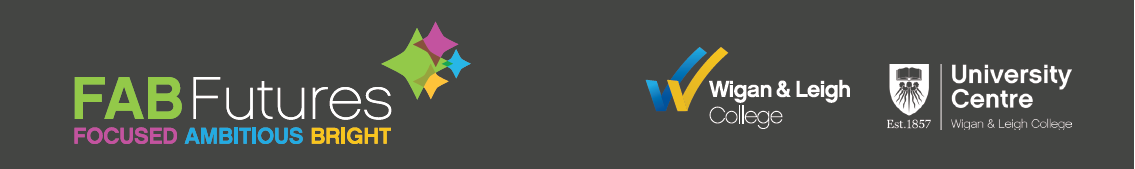 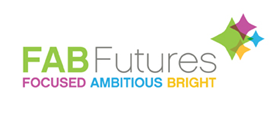 University applications
Timeline and key dates
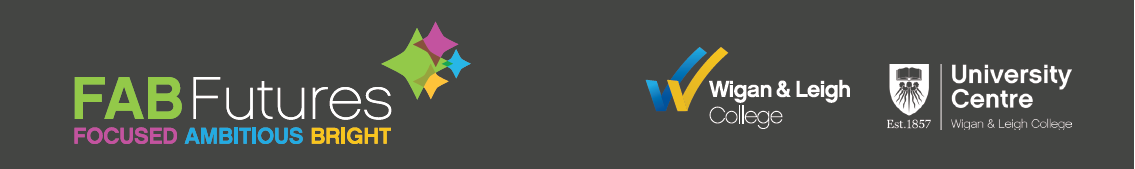 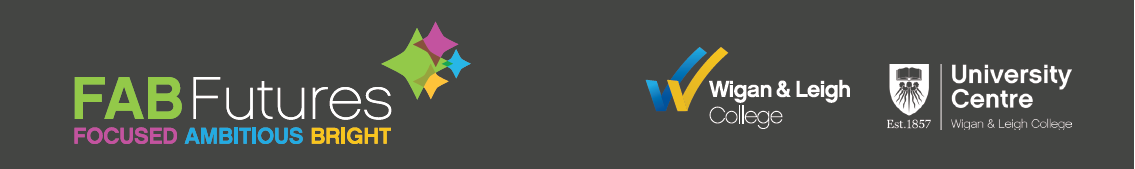 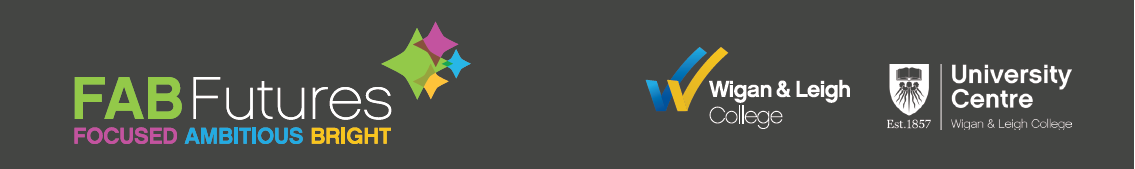 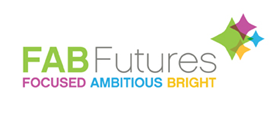 Why do we have an early internal
deadline for university applications?
15 January is the UCAS deadline, however …

Submitting UCAS applications early can increase the chances of being offered a place

Universities start offering places as soon as soon as they receive applications in September

Early submission is crucial for competitive courses

Early submission allows students to focus on their studies and to reach their full potential
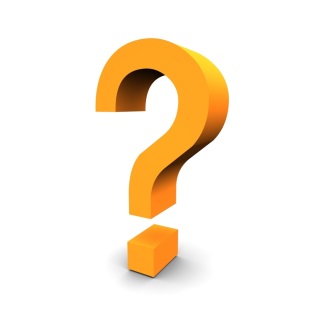 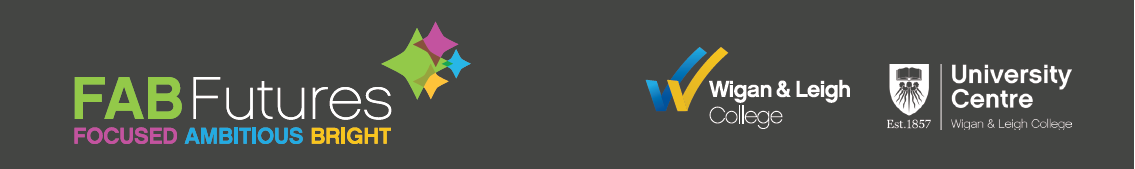 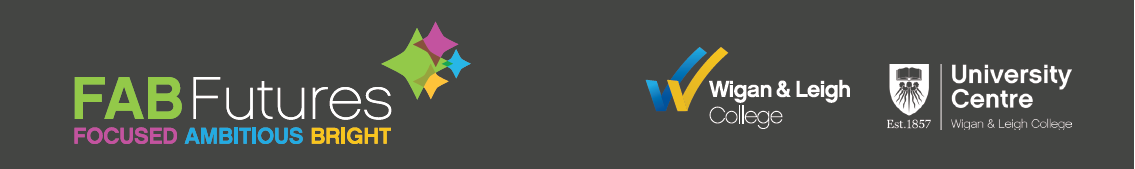 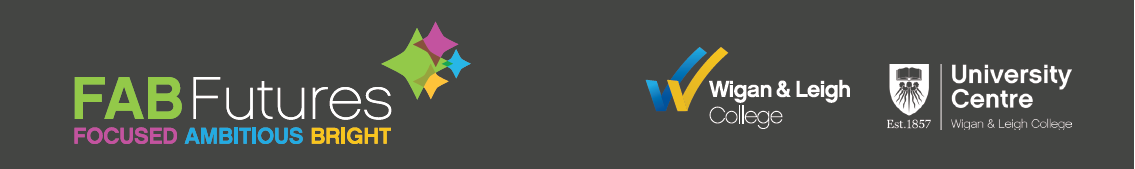 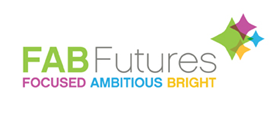 Direct application to the 
University Centre Wigan &Leigh College
Current level 3 students can apply directly to University Centre Wigan & Leigh College for a HE course








They can also apply for 5 choices through UCAS.  This gives our students more options.
Use this link to find pout more about our University offer
https://www.wigan-leigh.ac.uk/university-centre
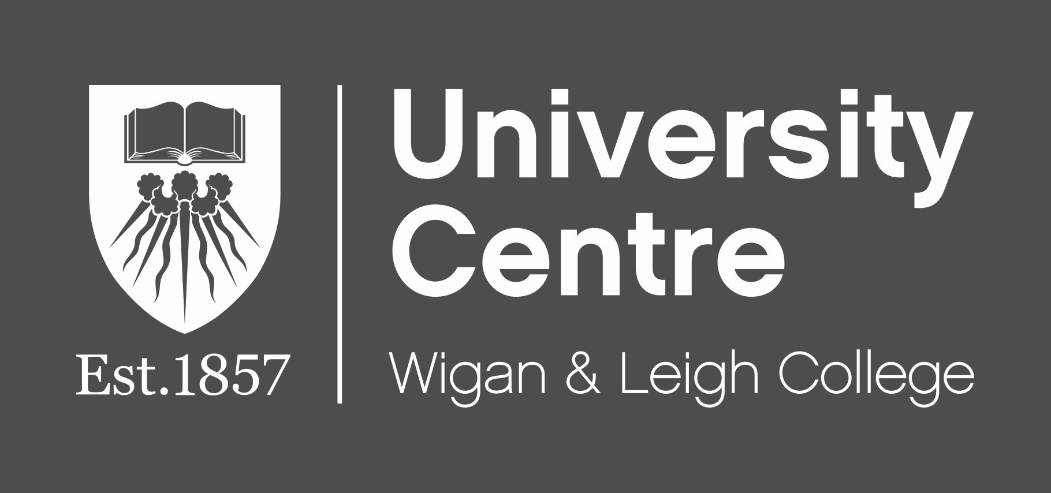 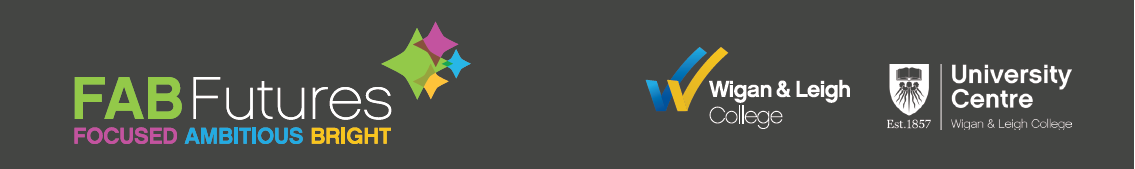 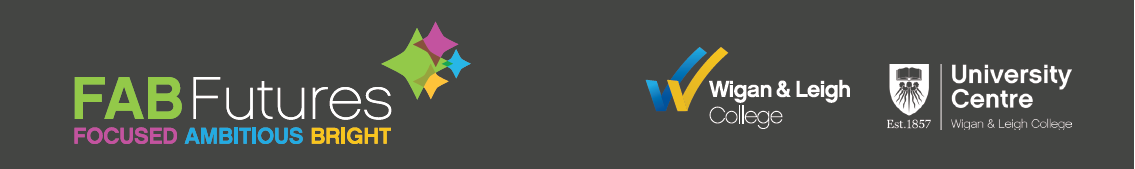 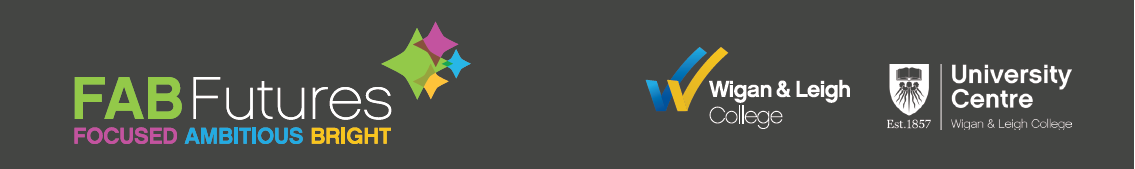 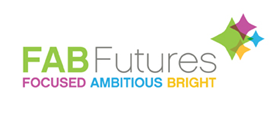 Apprenticeships
Higher & Degree Apprenticeships

Available in a range of subjects

A great alternative to going to University 

Combines a full degree with the practical skills gained in the workplace and the financial security of employment

Exceedingly competitive, this is a jobs market and employability skills matter

Employers are looking for those committed to higher education study

The National Careers website is a good place to look for higher apprenticeship vacancies but large firms promote their own opportunities  -students should check directly on the websites of companies they would like to work for.
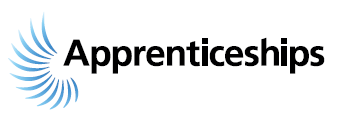 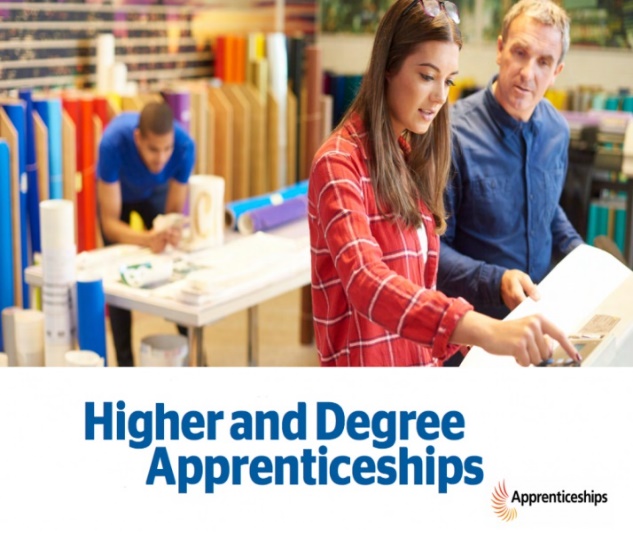 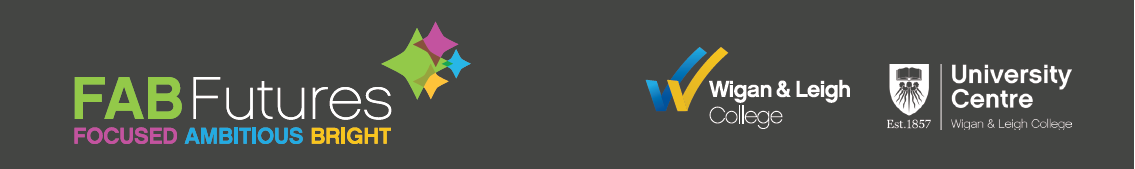 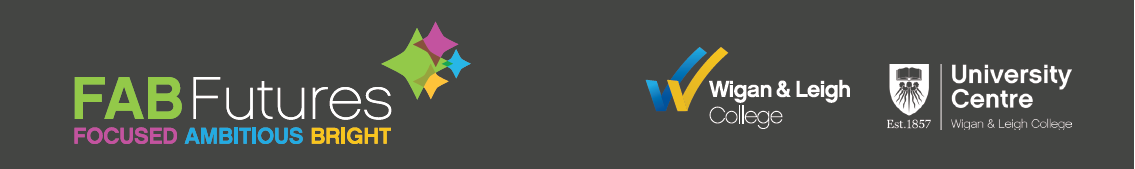 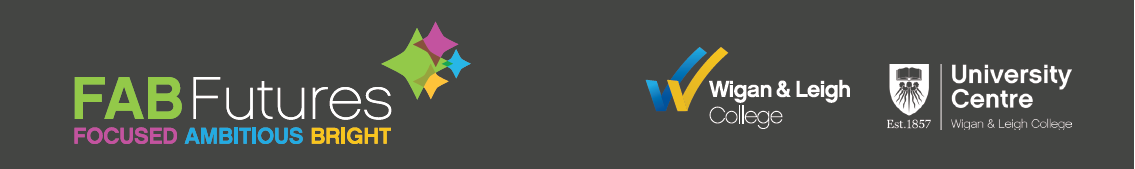 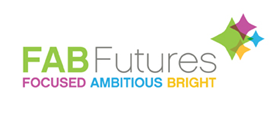 Getting into the workplace
Our students have a range of interactions with employers and an online resource called Careers Coach which provides help building a CV, researching sectors and looking for job vacancies.

Students seriously considering moving into the world of work as their next step should:
Be work ready -  understand employability skills that employers will look for and be committed to deliver
Undertake a substantial work placement to really understand what being an employee is like
Be determined and optimistic - they may have to apply for a few of positions before they get a foot in the door
Regularly search job sites and larger companies for vacancies, understand the job market and opportunities available
Build networks and contacts through friends, family, volunteering, community work, sports and interests.
Have a back up plan –  apply for other courses and opportunities to build knowledge and experience while looking for employment.
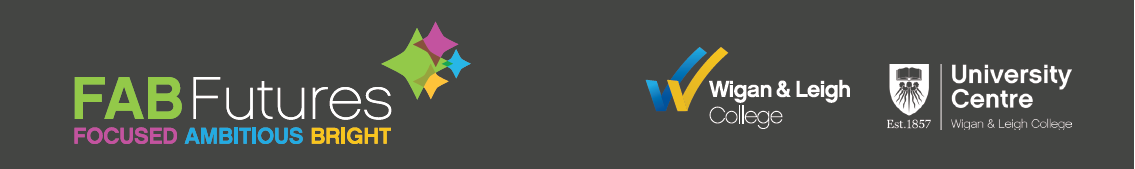 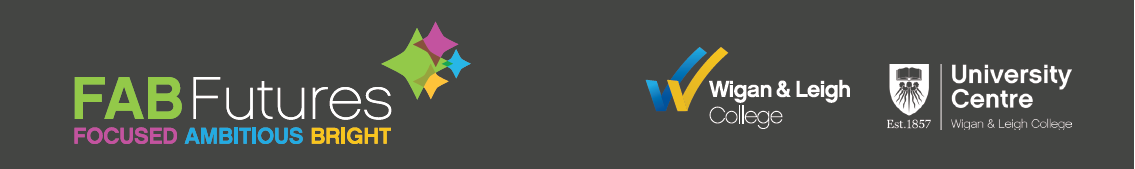 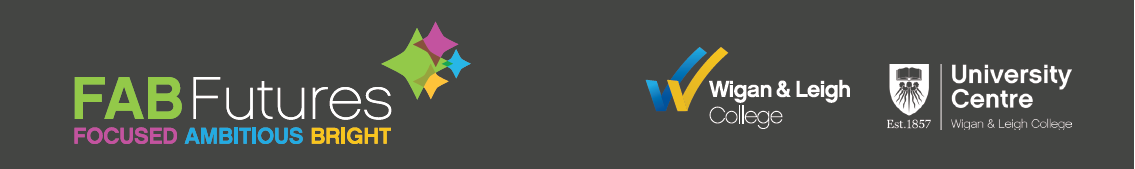 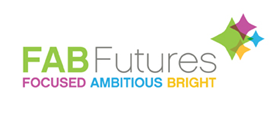 Questions...?
Please feel free to contact one of our Career Coaches to ask any questions you may have.

CareersTeam@wigan-leigh.ac.uk
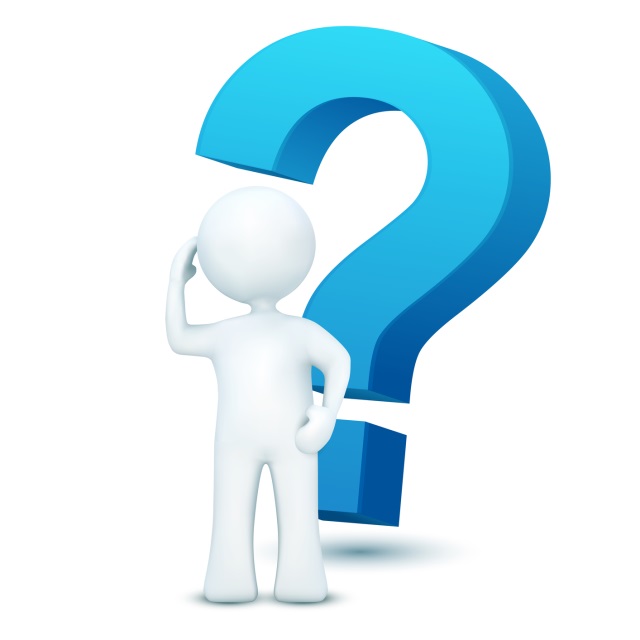 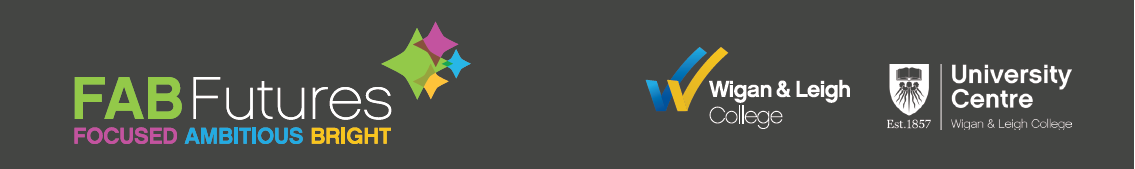 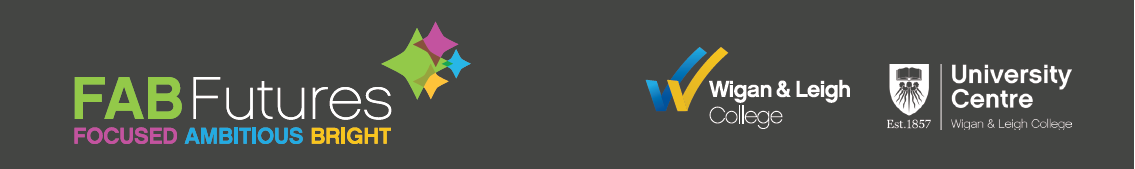 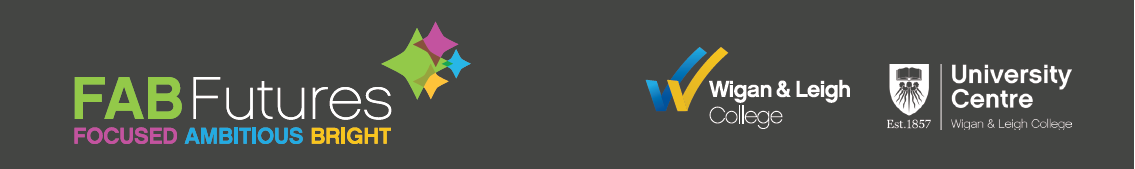